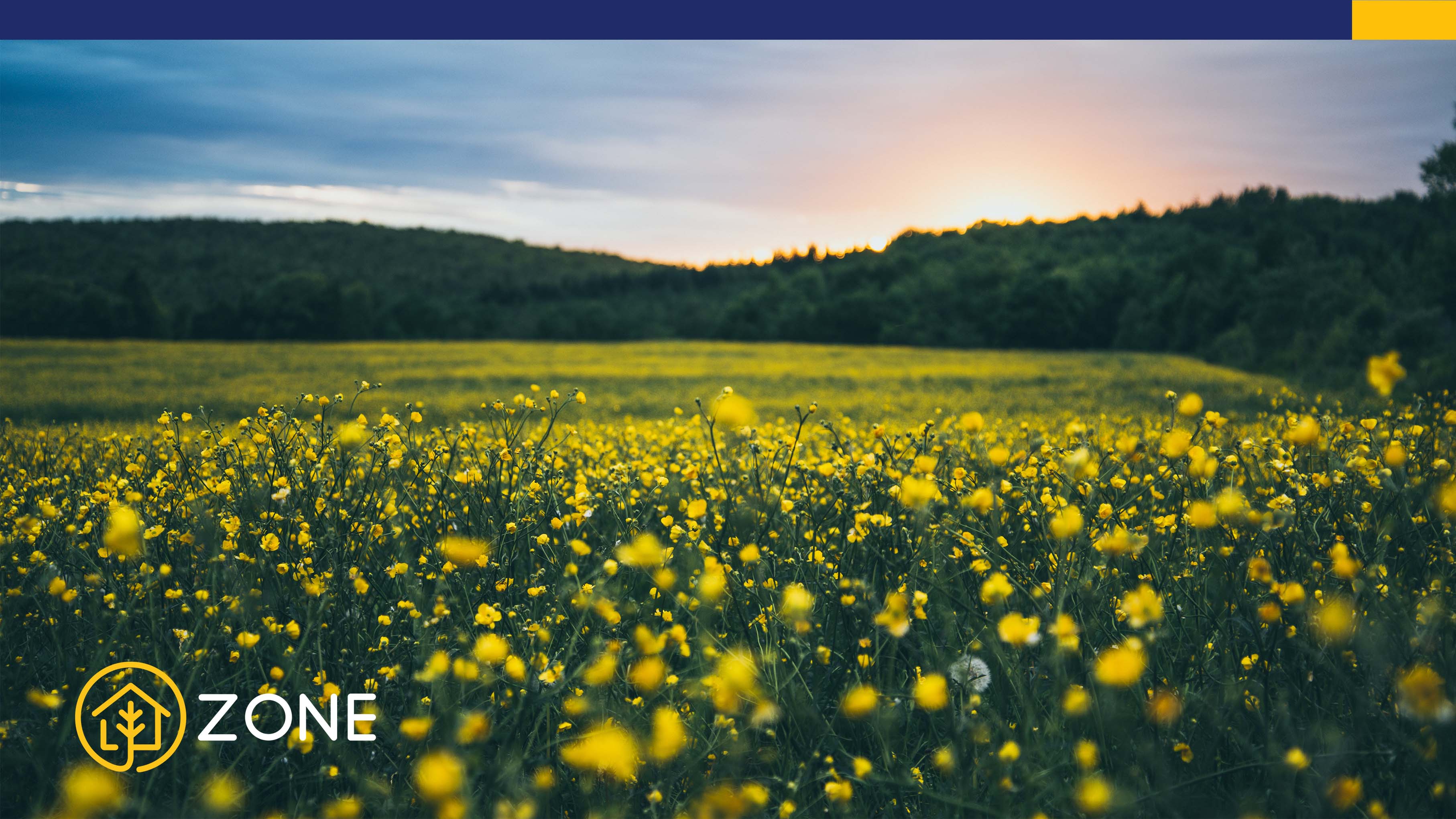 Podsumowanie pilotażu

Zintegrowany System Ograniczania Niskiej Emisji (ZONE)
realizowanego w okresie od 21/07/2023 do 15/09/2023
30 października 2023 r.
Agenda
1. Rozpoczęcie spotkania – wprowadzenie 	
2. Podsumowanie przebiegu pilotażu – uczestnicy oraz najważniejsze wydarzenia
3. Informacja zwrotna od uczestników pilotażu – omówienie zgłoszonych uwag
4. Podjęte działania przez zespół projektowy
5. Dalsza komunikacja z użytkownikami systemu CEEB
6. Plany utrzymaniowo-rozwojowe
Pilotaż systemu CEEB – uczestnicy
Kto brał udział w pilotażu?
7  korporacji kominiarskich
	– 220 kominiarzy
20 urzędów zróżnicowanych wielkościowo i terytorialnie  	– 105 urzędników
Pilotaż systemu CEEB – najważniejsze wydarzenia
07/2023
06/2023
od 24/07
Zakładanie kont i nadawanie uprawnień
Spotkania inicjujące i warsztaty
Przyjmowanie uwag
od 24/07
Prace rozwojowe
START pilotażu
Dostarczenie terminali
Wprowadzanie poprawek
Do 07/2023
21/07/2023
od 24/07
Pilotaż systemu CEEB – zgłoszone uwagi (1/2)
Błędne działanie systemu:
Przerwy w dostępie do systemu (problemy wydajnościowe)
Nieprawidłowości związane z zakładaniem kont użytkowników (problemy z ustawieniem hasła przez użytkowników, problemy z odebraniem korespondencji mailowej w celu aktualizacji hasła)
Błędna identyfikacja budynku na mapie
Błędne działanie wyszukiwarki filtracyjnej 
Brak dostępu do danych z deklaracji (moduł analityczno-raportowy)
Pilotaż systemu CEEB – zgłoszone uwagi (2/2)
Potrzeby użytkowników:
Brakujące atrybuty w obszarze kontroli środowiskowej
Propozycje zmiany nazewnictwa pól
Nawigowanie między rejestrami deklaracji oraz inwentaryzacji
Pilotaż systemu CEEB – reakcje na zgłoszone uwagi
Naprawienie wykrytych błędów
Analiza i zgłoszenie do realizacji potrzeb użytkowników

Wykaz zarejestrowanych zgłoszeń w załączniku.
Pilotaż systemu CEEB – dalsza komunikacja
Kontakt z zespołem wsparcia systemu CEEB: 
infolinia -  nr tel. (22) 346 66 64 (pn.-pt. 08:00 – 15:00)
kontakt mailowy: pomoc.zone@gunb.gov.pl 
kontakt do administratora: https://zone.gunb.gov.pl/contact
System CEEB – plany utrzymaniowo-rozwojowe
1. Stałe monitorowanie poprawności działania systemu oraz poziomu satysfakcji jego użytkowników. 
2. Przyjmowanie wszystkich zgłoszeń i udzielanie wsparcia. 
3. Analiza nowych potrzeb oraz prace rozwojowe mające na celu optymalizację procesów i podnoszące satysfakcję użytkowników.
Dyskusja i podsumowanie